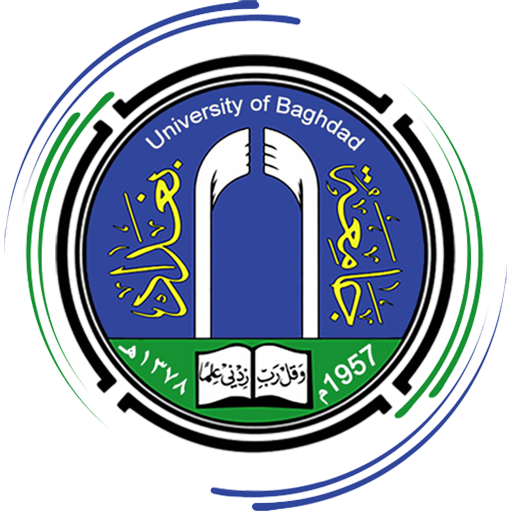 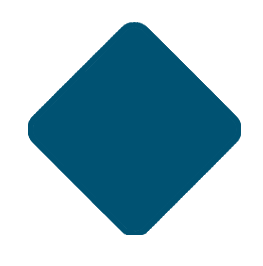 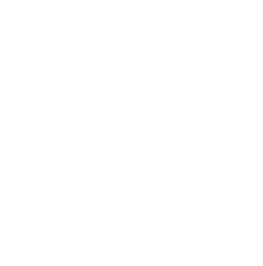 نظام إدارة النشاطات العلمية
شعبة الموقع الالكتروني
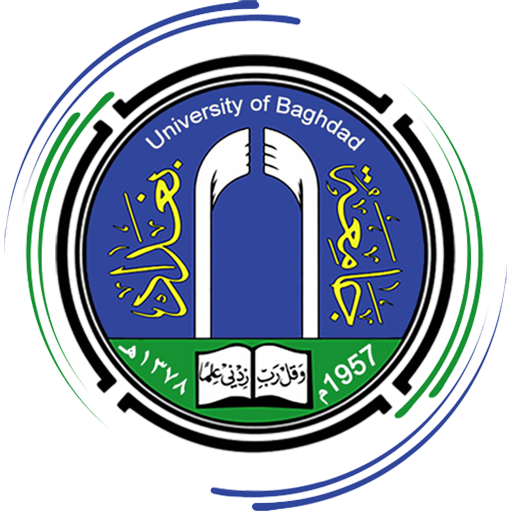 أهداف النظام
لماذا استعمل نظام ادارة النشاطات العلمية؟
1
النشر
2
التواصل
3
التوثيق والارشفة
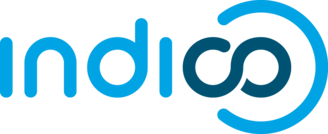 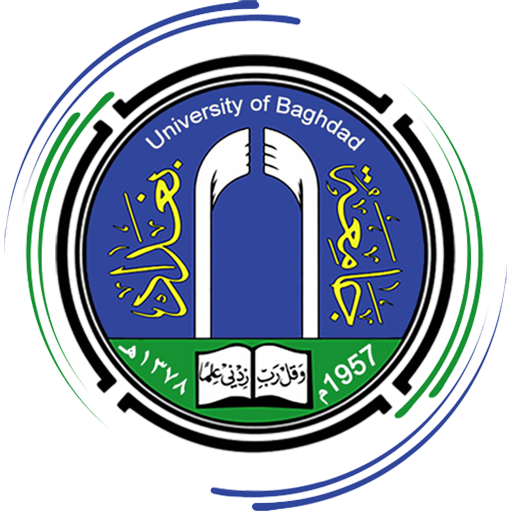 عن النظام
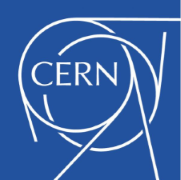 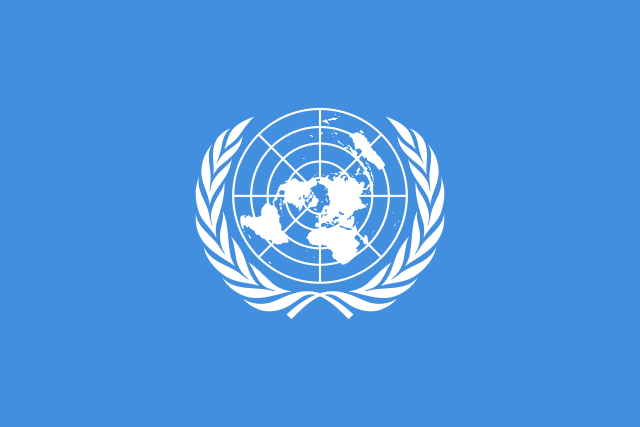 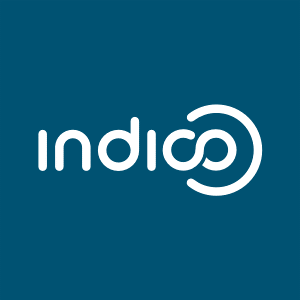 الامم المتحدة
سيرن
الجهة المطورة
كما تستعمله الامم المتحدة لنفس الغرض، والكثير من المؤسسات العالمية
تستعمله المنظمة في ادارة نشاطاتها العلمية
تم تطوير نظام اندكو من قبل المنظمة الأوروبية للأبحاث النووية (سيرن)
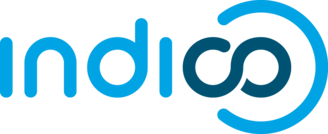 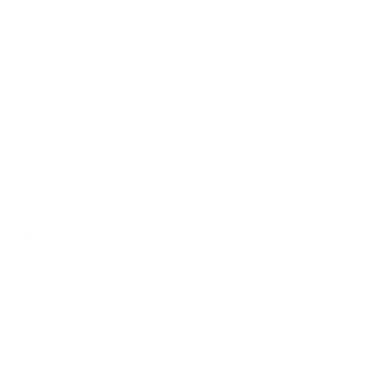 1120 حساب
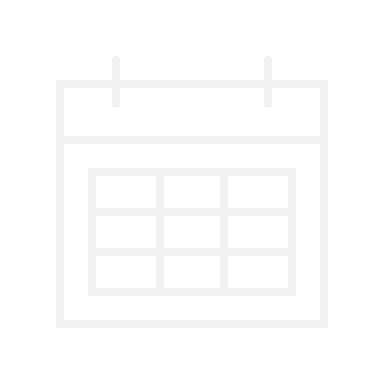 6200 نشاط
احصاءات العام الماضي
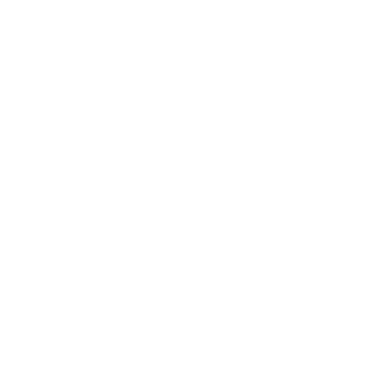 22000 زائر
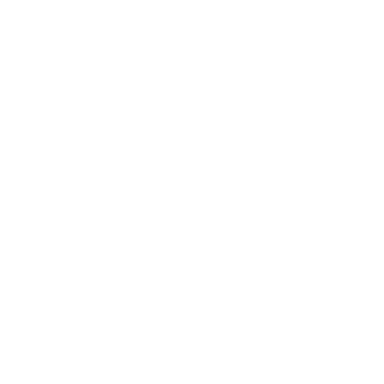 300,000 زيارة
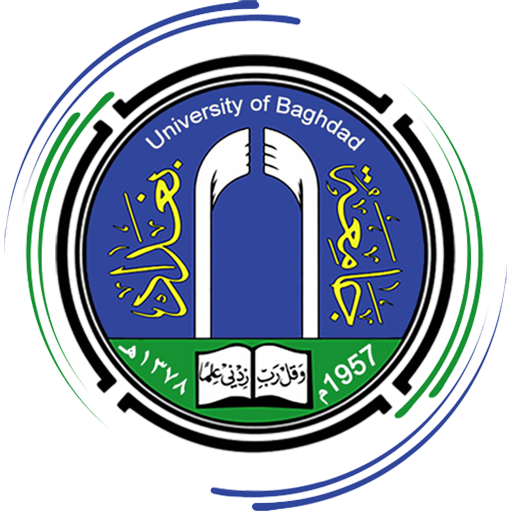 النشاطات العلمية
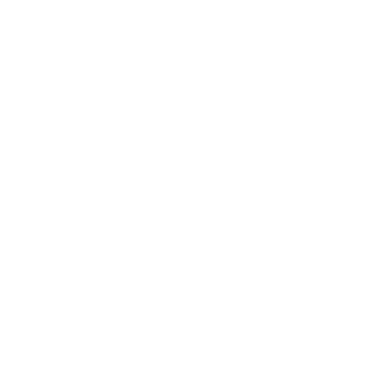 المؤتمرات
اضافة الى نظام ادارة المؤتمرات
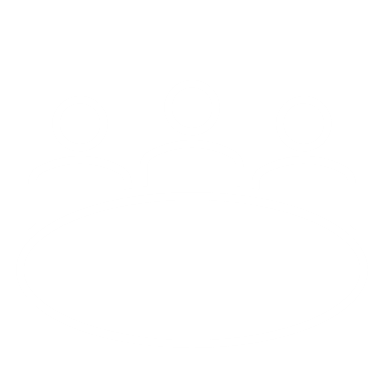 الحلقات النقاشية
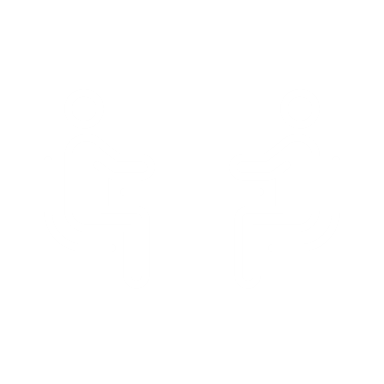 ورش العمل
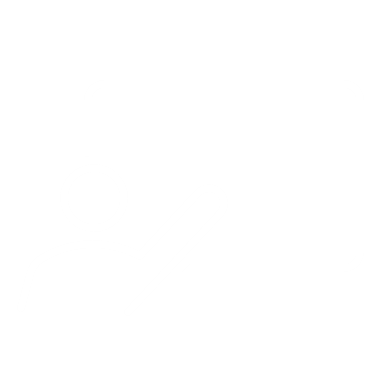 الدورات
التعليم المستمر
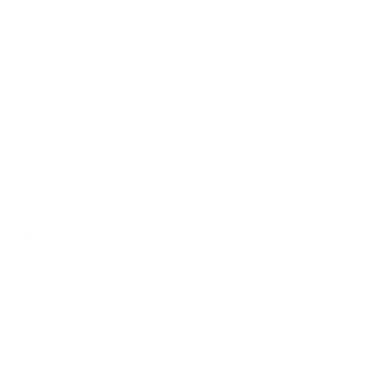 الندوات
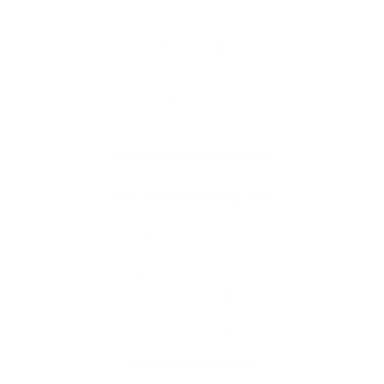 اخرى
مناقشات، محاضرات
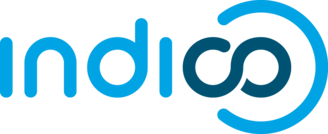 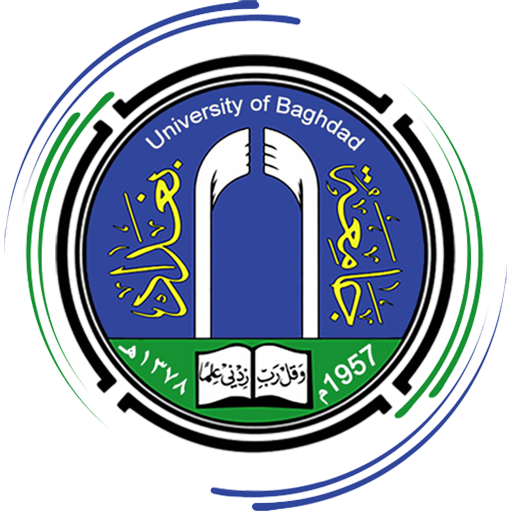 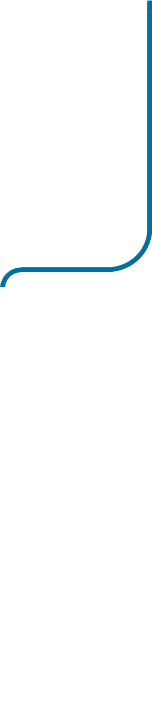 ميزات النظام
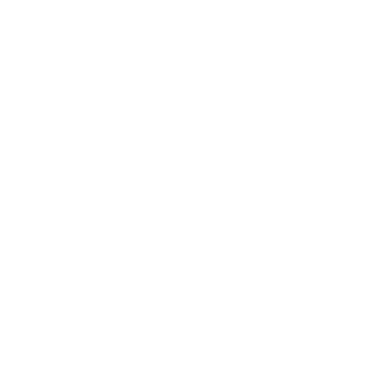 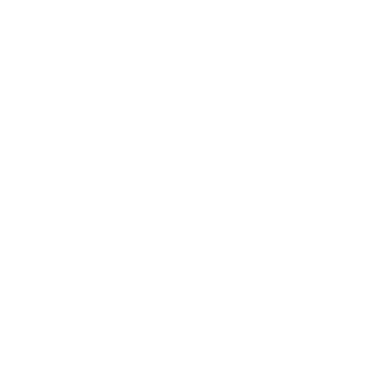 نشر تفاصيل النشاط
ارفاق الملفات والروابط
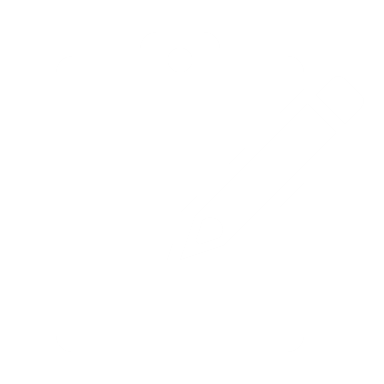 ما الذي يمكن ان اقوم به ضمن النظام؟
فتح التسجيل
عمل الاستمارات والاستبيانات
إرسال الرسائل
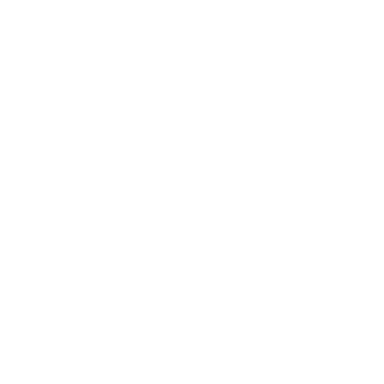 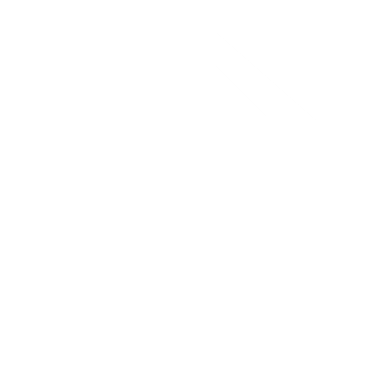 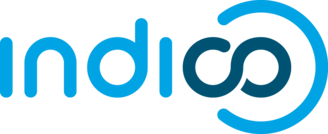 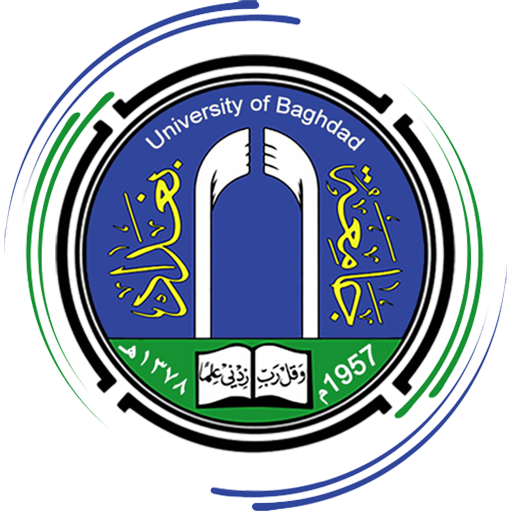 ماذا افعل؟
خطوات العمل
3
1
5
تحديث المعلومات
انشاء حساب
يقوم بها مسؤول النشاط العلمي
يقوم بها مسؤول النشاط العلمي
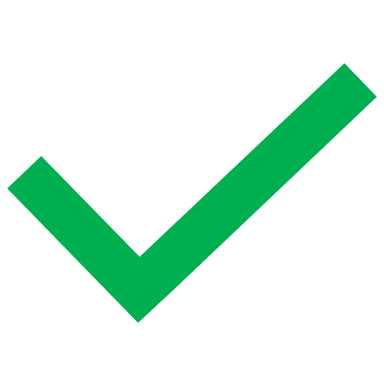 التواصل
منح الصلاحية
رفع الخطة
يقوم بها مسؤول النشاط العلمي
يقوم بها مسؤول وحدة الموقع الالكتروني
يقوم بها مسؤول وحدة الموقع الالكتروني
4
2
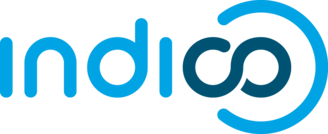 اسم النشاط ووصفه وتاريخه ووقته والتشكيل والقاعة والشخص او الاشخاص المسؤولين عن النشاط
Settings
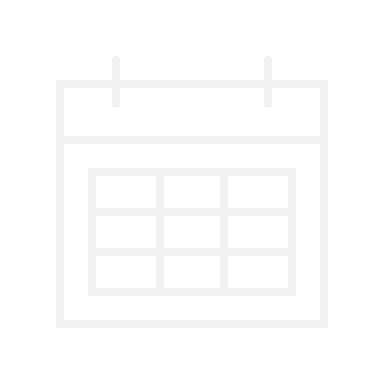 خطة عمل النشاط
Timetable
الاعدادات الاساسية
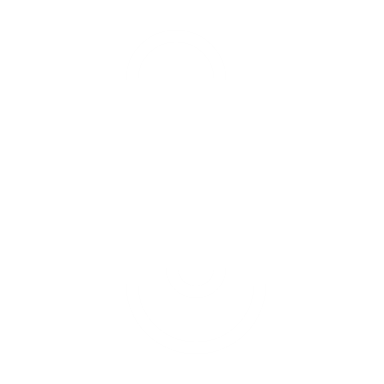 الملفات والروابط والصور المرفقة
Materials & Images
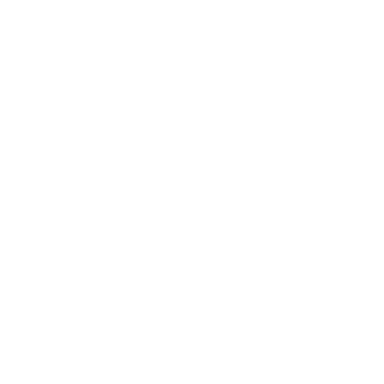 Layout
الشكل العام لصفحة النشاط
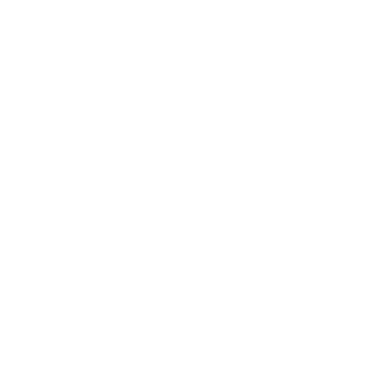 Registration
فتح التسجيل وانشاء استمارة التسجيل
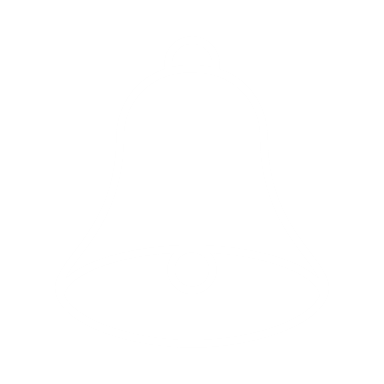 التواصل مع المشاركين
Reminders
ارسال رسائل التذكير والابلاغ
كيفية التواصل مع المسجلين والحاضرين
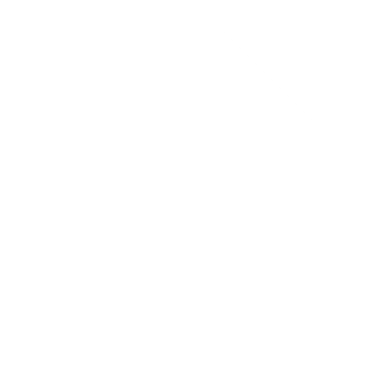 Surveys
الاستبيانات واستمارات الحضور
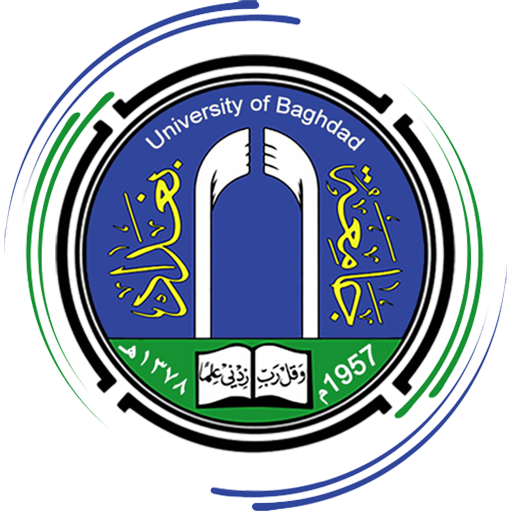